A 74-year-old woman with a progressive gait instability
Teaching NeuroImages
Neurology®
Resident & Fellow Section
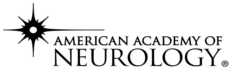 © 2020 American Academy of Neurology
Vignette
74-year-old woman
Progressive gait instability with recurrent falls, dysphonia, dysphagia and sleep problems which included insomnia, breathing difficulties and complex vocalizations during sleep (talking, singing, laughing, etc) 
Examination showed bilateral ptosis, upward gaze palsy, hoarseness, dysprosody and gait instability (video 1). 
Brain MRI and PET as well as CSF parameters were unremarkable. A video- polysomnography revealed a disorganized sleep architecture but not parasomnia. 
Immunotherapy with intravenous methylprednisolone 1gr/day for five days and immunoglobulins resulted in improvement of gait and speech during a month (video1). Second course of immunoglobulins provided clinical stability .
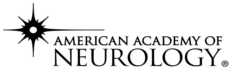 Villacieros-Álvarez et al.
© 2020 American Academy of Neurology
Image
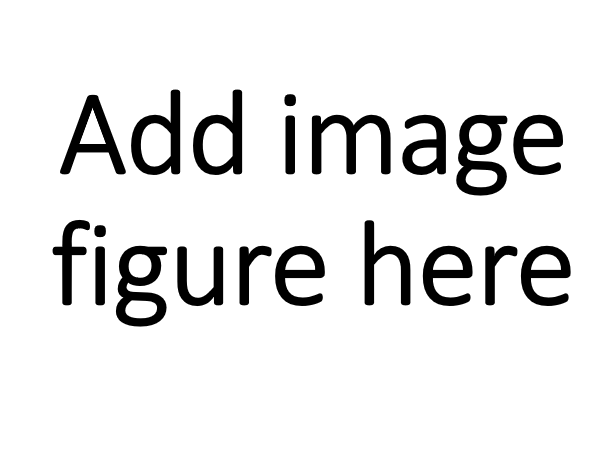 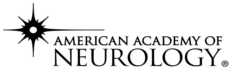 Villacieros-Álvarez et al.
© 2020 American Academy of Neurology
[Speaker Notes: Video Legend: 
The patient is describing her symptoms. Note the hoarseness and the dysprosody of the speech, as well as the bilateral ptosis. The oculomotor exam reveals an upward gaze palsy. Gait is very unsteady, requiring an assistance. After immunotherapy an improvement of the speech and gait is detected.]
Anti-IgLON5 Disease: A Long-course Presentation with a Response to Immunotherapy
Anti-IgLON5 antibodies were positive in CSF and serum by cell-based assay of HEK cells transfected with IgLON5 and immunohistochemistry on rat brain. 
Anti-IgLON5 disease represents a paradigm of autoimmune neurodegeneration with core features of a specific sleep disorder, bulbar symptoms and gait abnormalities (1).
Its recognition is important since some cases respond to immunotherapy (2).
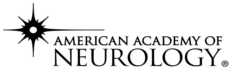 Villacieros-Álvarez et al.
© 2020 American Academy of Neurology
[Speaker Notes: References
1. Gaig C, Graus F, Compta Y, et al. Clinical manifestations of the anti-IgLON5 disease. Neurology. 2017;88(18):1736-1743. 
2. Cabezudo-García P, Mena-Vázquez N, Estivill Torrús G, Serrano-Castro P. Response to immunotherapy in anti-IgLON5 disease: A systematic review. Acta Neurol Scand. 2020;141(4):263-270.]